PHY 711 Classical Mechanics and Mathematical Methods
10-10:50 AM  MWF  Olin 103

Plan for Lecture 27:
Introduction to hydrodynamics
Motivation for topic
Newton’s laws for fluids
Conservation relations
10/31/2013
PHY 711  Fall 2014 -- Lecture 28
1
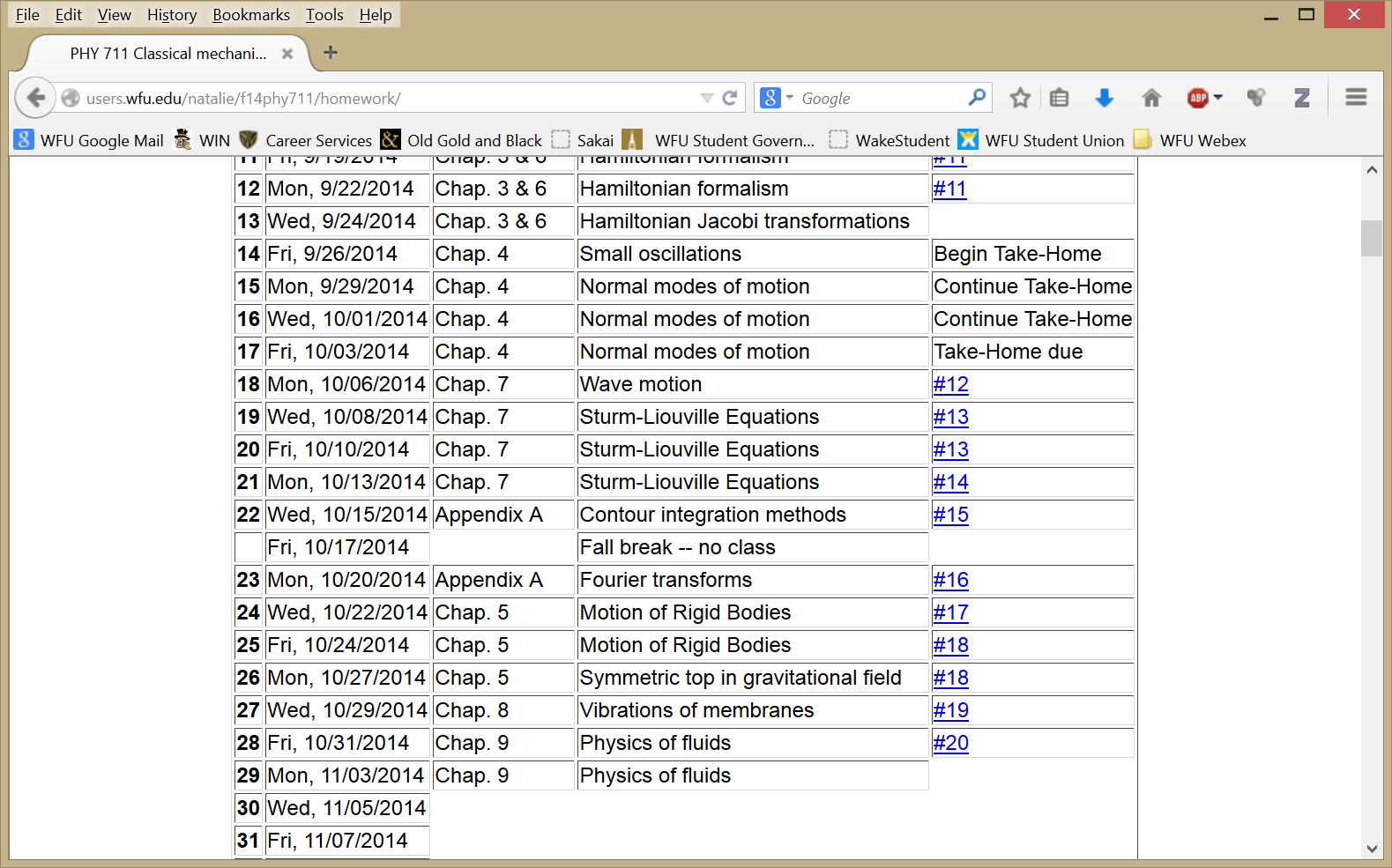 10/31/2013
PHY 711  Fall 2014 -- Lecture 28
2
Motivation
Natural progression from strings, membranes, fluids; description of 1, 2, and 3 dimensional continua
Interesting and technologically important phenomena associated with fluids

Plan
Newton’s laws for fluids
Continuity equation
Stress tensor
Energy relations
Bernoulli’s theorem
Various examples
Sound waves
10/31/2013
PHY 711  Fall 2014 -- Lecture 28
3
Newton’s equations for fluids
 Use Lagrange formulation; following “particles” of fluid
10/31/2013
PHY 711  Fall 2014 -- Lecture 28
4
p(x)
p(x+dx)
10/31/2013
PHY 711  Fall 2014 -- Lecture 28
5
Newton’s equations for fluids -- continued
10/31/2013
PHY 711  Fall 2014 -- Lecture 28
6
10/31/2013
PHY 711  Fall 2014 -- Lecture 28
7
Newton’s equations for fluids -- continued
10/31/2013
PHY 711  Fall 2014 -- Lecture 28
8
Solution of Euler’s equation for fluids
10/31/2013
PHY 711  Fall 2014 -- Lecture 28
9
Bernoulli’s integral of Euler’s equation
10/31/2013
PHY 711  Fall 2014 -- Lecture 28
10
Examples of Bernoulli’s theorem
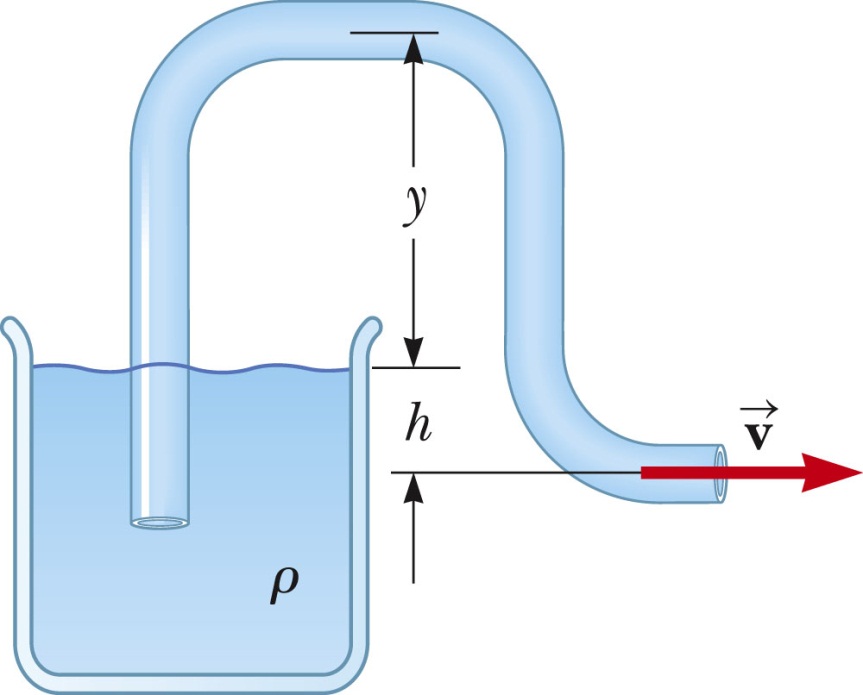 1
2
10/31/2013
PHY 711  Fall 2014 -- Lecture 28
11
Examples of Bernoulli’s theorem -- continued
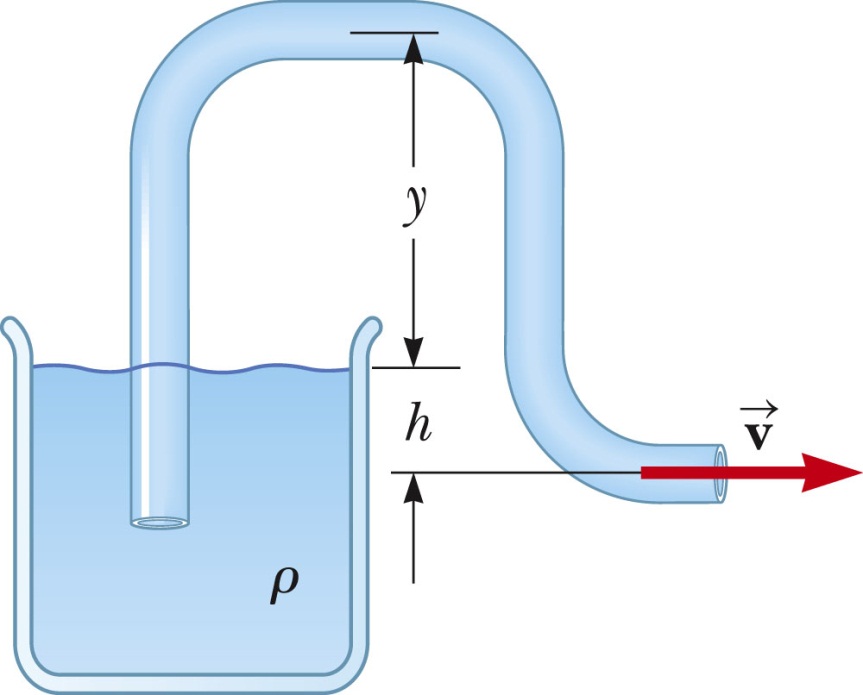 1
2
10/31/2013
PHY 711  Fall 2014 -- Lecture 28
12
Examples of Bernoulli’s theorem -- continued
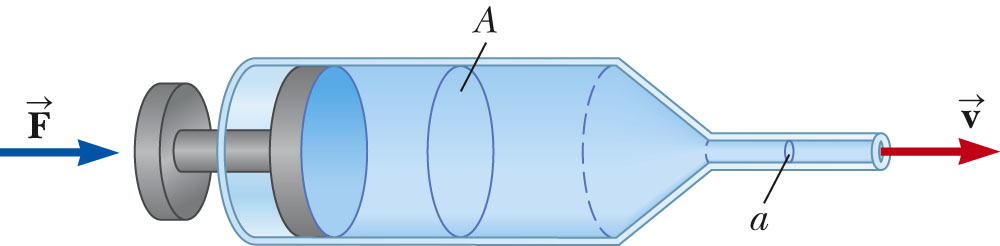 2
1
10/31/2013
PHY 711  Fall 2014 -- Lecture 28
13
Examples of Bernoulli’s theorem -- continued
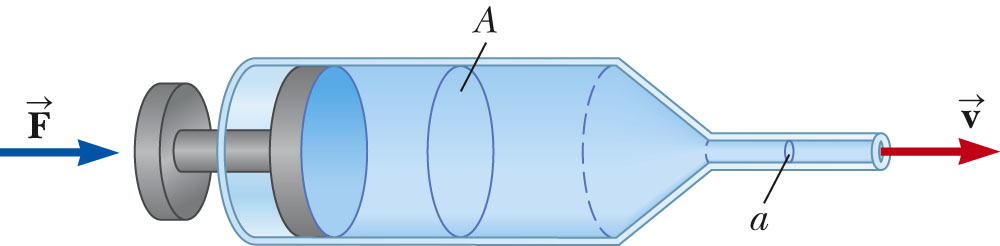 2
1
10/31/2013
PHY 711  Fall 2014 -- Lecture 28
14
Examples of Bernoulli’s theorem – continued
      Approximate explanation of airplane lift
Cross section view of airplane wing
    http://en.wikipedia.org/wiki/Lift_%28force%29
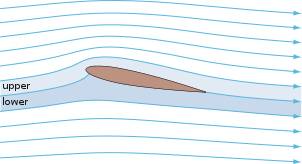 1
2
10/31/2013
PHY 711  Fall 2014 -- Lecture 28
15
Continuity equation:
10/31/2013
PHY 711  Fall 2014 -- Lecture 28
16
Some details on the velocity potential
10/31/2013
PHY 711  Fall 2014 -- Lecture 28
17
Example – uniform flow
b
a
z
10/31/2013
PHY 711  Fall 2014 -- Lecture 28
18
Example – flow around a long cylinder (oriented in the  Y   direction)
^
X
^
^
r=a
v0 Z
v0 Z
q
^
Z
10/31/2013
PHY 711  Fall 2014 -- Lecture 28
19
10/31/2013
PHY 711  Fall 2014 -- Lecture 28
20
10/31/2013
PHY 711  Fall 2014 -- Lecture 28
21
10/31/2013
PHY 711  Fall 2014 -- Lecture 28
22